Özel Öğretim Yöntemleri II
6. Hafta
Öyküleştirme (Story Telling) ve  Sözlü Tarih Teknikleri
Giriş Aşaması
26.01.2018
Ne hatırlıyorsunuz/biliyorsunuz?
Öyküleştirme (Story Telling) tekniği duymuş muydunuz? Bu teknik sizce nasıl kullanılıyor olabilir?
Sizce, Sözlü Tarih güvenilir bir teknik midir?
Prof. Dr. İsmail GÜVEN
Bu teknikleri öğretim programındaki hangi kazanımları gerçekleştirirken kullanabiliriz?  Neden?
2
Keşfetme Aşaması
26.01.2018
«Barış» mı «İstila» mı?
Prof. Dr. İsmail GÜVEN
3
Örnek Uygulama
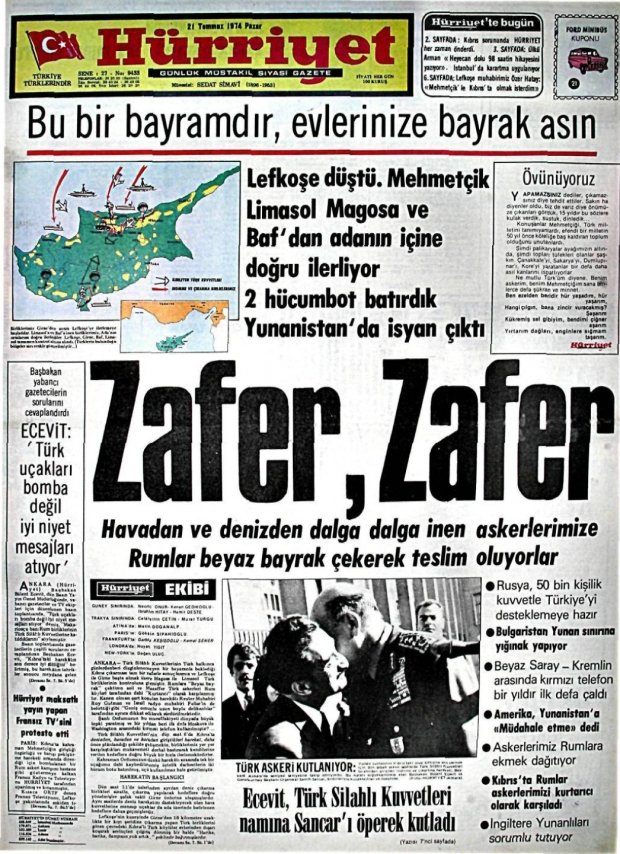 26.01.2018
Prof. Dr. İsmail GÜVEN
4
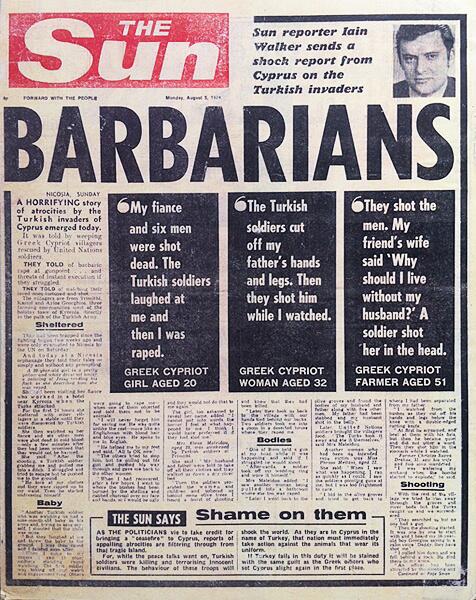 26.01.2018
Prof. Dr. İsmail GÜVEN
5
26.01.2018
Belgesel 1
Prof. Dr. İsmail GÜVEN
6
26.01.2018
Belgesel 1
Prof. Dr. İsmail GÜVEN
7
26.01.2018
Kıbrıs Barış Harekatı Tarihsel Süreci…
Prof. Dr. İsmail GÜVEN
8
26.01.2018
Ben kimim?
Bu gün günlerden ne?
Neredeyim?
Neden buradayım?
Buraya nasıl geldim?
Prof. Dr. İsmail GÜVEN
9
26.01.2018
Karaktere karar verilmesi…
Prof. Dr. İsmail GÜVEN
10
26.01.2018
Kişi ile görüşme…
Prof. Dr. İsmail GÜVEN
11
26.01.2018
Prof. Dr. İsmail GÜVEN
Gazete sayfalarının değerlendirilmesi…
12
Öyküleştirme (Story Line) Yöntemi
26.01.2018
Dersin işlenişinde konular arasında bütünlüğü sağlayacak bir yapının kurulması gerektiği belirtiliyor.

Zaman ve yer belirlenmeli
Çeşitli karakterler işe koşulmalı
Nasıl bir yaşamın mevcut olduğu belirlenmeli
Çeşitli problem durumları ve sorularla öğrencilerin çözüm üretebilmelerine ve tepkide bulunabilmelerine imkan sağlanmalı.
Prof. Dr. İsmail GÜVEN
13
Öyküleştirme (Story Line) Yöntemi
26.01.2018
Her öğrenciye kendi anlamalarının ve düşüncelerinin, delil öne sürebildiği sürece, kullanışlı olabileceği ve başka durumlarda da kullanılabileceği gösterilmelidir.
Prof. Dr. İsmail GÜVEN
14
Öyküleştirme (Story Line) Yöntemi
26.01.2018
Storyline’nın  ana öğeleri şunlardır:
 
Öğrenme sürecini, ayrıntılı bir zaman dilimine ve sıraya yerleştirir.
Karakterler işe koşar.
Üzerinde çalışmak için bir olay seçer.
Çözümlemek için gerçek problemler sunar.
Prof. Dr. İsmail GÜVEN
15
Öyküleştirme (Story Line) Yöntemi
26.01.2018
Programın tümleşmesine yeni bir yaklaşım olan öyküleştirmr, “Öykü teması” adında bir çalışma başlığıyla, programda bağıntı sistemi için bir metin yaratır. Öykü teması başlığında gerekli olan elemanlar; sahne, karakter ve olaylardır. Öykü programdaki bağlantılar için mantık ve yapı sağlar. Tematik çalışmadan farkı, anahtar soruların sunulmasıdır. Tematik yaklaşımda rasgele olmasına rağmen, öyküleştirmede araştırmaların sırası önemlidir. Her bir öykü teması bölümü bir öncekine dayanır (aşamalılık)
Prof. Dr. İsmail GÜVEN
16
Öyküleştirme (Story Line) Yöntemi
26.01.2018
Storyline’nın temel amacı; kişileri, zamanı ve mekanı içine alan bir anlatım süreci yani bir öykü oluşturmaktır. Bu anlatım, iyi bir öğretim için önemli olan bilgi ve yeterlilikleri uygun bir bağlantıda ele almalıdır.
Prof. Dr. İsmail GÜVEN
17
Öyküleştirme (Story Line) Yöntemi
26.01.2018
Öyküleştirme süreci her şeyden önce, iyi yazılmış, aşamalı (sıralı) bir öyküdür (tema). Bir öyküde temel öğeler; dekor (mekan), karakterler ve plandır ki bunların hepsi öyküleştirmede belirlenmiştir. Öğrenciler de öğretmen de süreci sahiplenirler çünkü öyküyü geliştirmek için beraber çalışmaktadırlar.
Prof. Dr. İsmail GÜVEN
18
Öyküleştirme (Story Line) Yöntemi
26.01.2018
Öykü daima bir anahtar soru ile başlar. Bu soru öğrencileri işbirliğine yönlendirerek dersin işlenmesini sağlar. Bu ÖTÖY ve tematik yaklaşım arasındaki temel farktır.
Storyline tutumlar ve duygularla ilgilidir. Çocuklar kendilerini öğretmenin oluşturduğu hikayedeki karakterlerle özdeşleştirirler ve bu yolla öğrenme sürecini sahiplenirler.
Prof. Dr. İsmail GÜVEN
19
Öyküleştirme (Story Line) Yöntemi
26.01.2018
Zamanlama: Ayrılacak olan zaman çeşitli şekillerde olabilmektedir. Kimi uygulayıcılar tüm bir öğretim yılını ayırırken, kimileri ünite bazında ele almayı uygun görmüşlerdir.
Prof. Dr. İsmail GÜVEN
20
Öyküleştirme (Story Line) Yöntemi
26.01.2018
Planlama: Bir  öyküleştirme programında önemli olan içeriğin, öğrencilere kazandırılmak istene bilgi ve görüşler doğrultusunda düzenlenmesidir. Bu program, değişik düzeylerde hangi kategori ve konularda öğrencilerin etkileşime sokulacağını öngörür. Ayrıca öğretmenlerden de daha ayrıntılı bir planlamayı bekler.
Prof. Dr. İsmail GÜVEN
21
Öyküleştirme (Story Line) Yöntemi
Öykü teması: Her bir bölüm tek bir başlıkla belirtilmelidir. (Örneğin: Ev, Aile, Okul)
Anahtar sorular: Her bir başlık, öğrencileri harekete geçirecek bir çok sorunun sorulmasına olanak tanımalıdır. (Örneğin: Ailede kimler var?)
Öğrenci etkinlikleri: Soruların cevaplarını bulduracak çeşitli öğrenci etkinlikleri düzenlenmelidir.
Organizasyon: Etkinliğe en uygun organizasyona karar verilmelidir. (Örneğin: büyük grup, küçük grup, ikişerli, üçerli gruplar).
Araç gereçler: Etkinliklerde kullanılacak araç ve gereçlerin listesi çıkarılır. 
Ürün (Çıktı): Etkinlikler sonucu ortaya çıkması beklenen ürünlerdir. Bunlar aynı zamanda değerlendirme için de kullanılabilir.
26.01.2018
Prof. Dr. İsmail GÜVEN
22
Sözlü Tarih Yöntemi
26.01.2018
Geçmişe ait tarih önemi olan bir takım durumların iki kişi arasında bilinçli ve bilimsel olarak konuşması ve kaydedilmesi olarak anlaşılabilir
Gerçek tarih; çevremizdir, ailemizdeki ve toplumdaki yaşlıların hafıza ve deneyimleridir.
Prof. Dr. İsmail GÜVEN
En iyi görüşmeler düzenli ve yüksek nitelikte düşünülmüş anlamlı soruların belirli bir konu üzerine sorulduğu, anlatan kişilerin ayrıntıları hatırlamaya teşvik edildiği, karışıklıkların aydınlığa kavuşturulduğu, bağlantısız görünen anılar arasında bağlantı kurulduğu önceden ve şu an ne anlama geldikleri karşılaştırılarak çelişkilerin açıklandığı görüşmelerdir.
23
Sözlü Tarih Yöntemi
26.01.2018
Birinin bir yerde olması demek
orada ne olduğunu tamamen anladığı anlamına gelmez.
Prof. Dr. İsmail GÜVEN
24
Sözlü Tarihi Yorumlama
26.01.2018
Prof. Dr. İsmail GÜVEN
25
Sözlü Tarihi Uygulama
26.01.2018
Nereden başlayacaksınız?...
Prof. Dr. İsmail GÜVEN
26
Sözlü Tarihi Uygulama
26.01.2018
Prof. Dr. İsmail GÜVEN
27
Sözlü Tarihi Nasıl Kullanılabilir?
26.01.2018
Prof. Dr. İsmail GÜVEN
28
Bilgiyi Derinleştirme Aşaması
26.01.2018
Sosyal bilgiler öğretim programından bir kazanım seçerek Sözlü Tarih ve Öyküleştirme tekniklerinin kullanıldığı bir ders planını 45 dakika içinde tasarlayınız.
Prof. Dr. İsmail GÜVEN
29
Değerlendirme Aşaması
26.01.2018
Hazırlanan ders planlarının sunumu…
Prof. Dr. İsmail GÜVEN
30